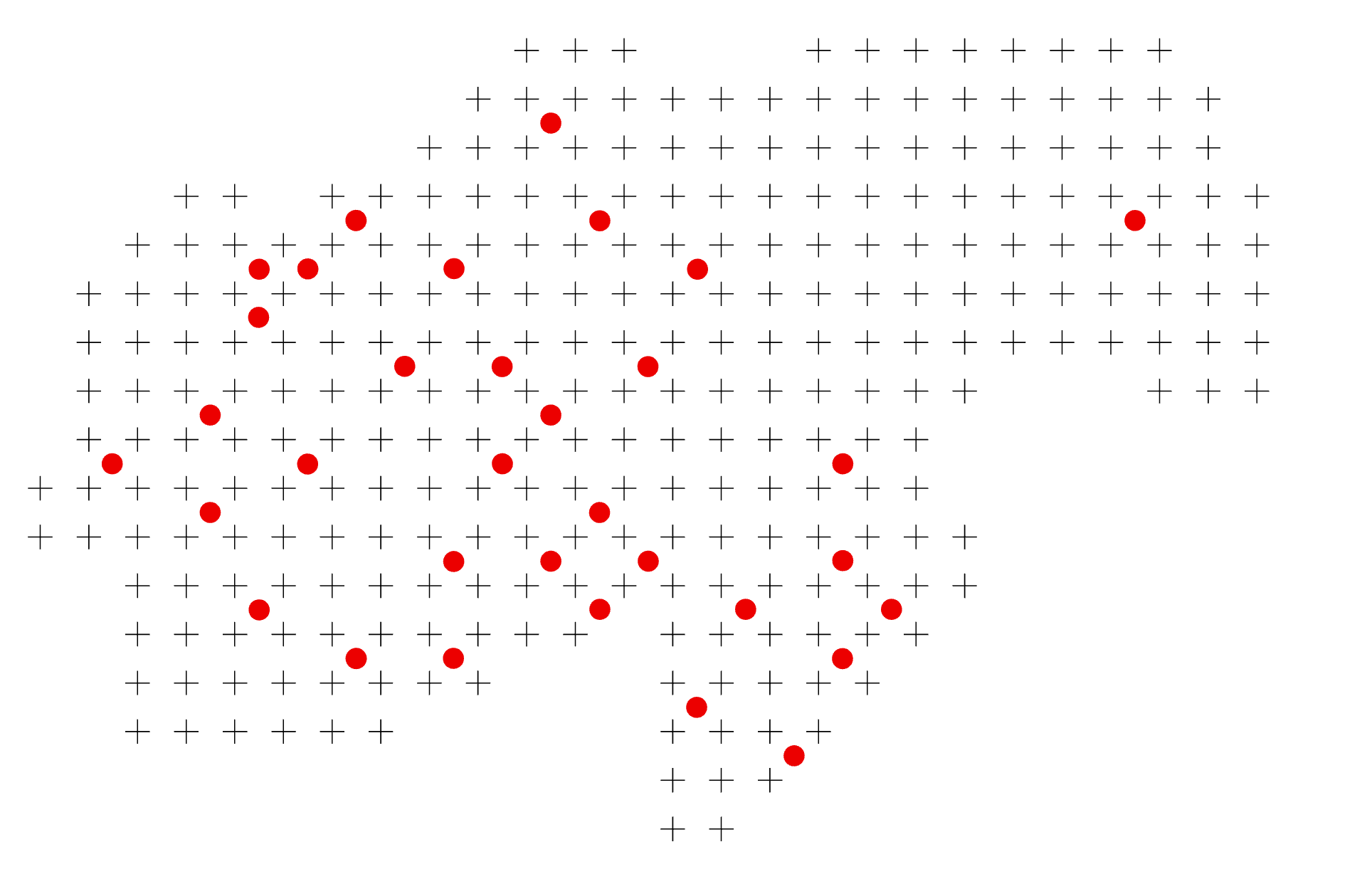 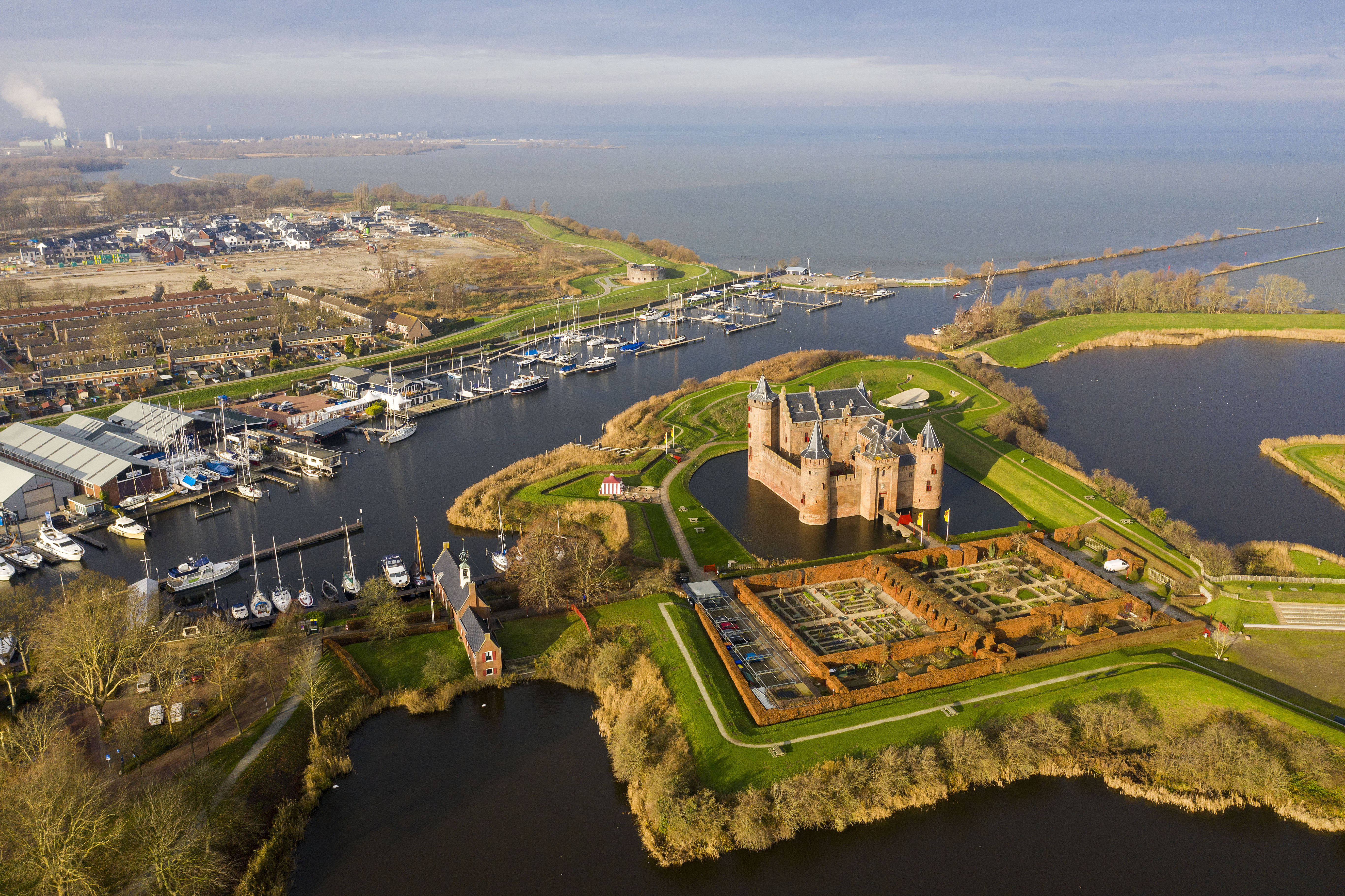 Pakhuis de Zwijger

24 juni 2025
Henri L.F. de Groot en 
Arjan Heyma
Economische Verkenningen MRA 2025
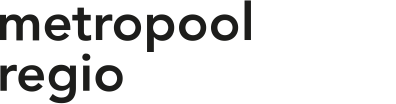 De EVMRA 2025
Economische Verkenningen ten behoeve van zoektocht naar brede welvaart
Onzekere tijden
Grote uitdagingen
Brede welvaart als denk- en doekader 

Onderzoeksconsortium
SEO Economisch Onderzoek, TNO, en Vrije Universiteit Amsterdam
In opdracht van Platform Economie van de MRA

In kaart brengen en duiden van
Stand van de economie 
Korte termijn prognoses
Lange termijn trends
Met dit jaar expliciete vergelijkingen met andere metropolen in Europa

Basis voor ‘evidence based’ beleid
“Het” verhaal van 2025
Een kabinet dat het eerste jaar niet vol heeft gemaakt
“Overpromise” en “underdeliver”
Handelingsverlegen / terug-onderhandelen als strategie
Voeden van polarisatie

Verkiezingen van Donald Trump

Oplopende conflicten in de hele wereld

Duurzaamheidsvraagstukken die met de dag urgenter worden

Een economie die tegen grenzen van capaciteit aanzit

En waar defensie een forse hap uit zal gaan nemen
Vertrouwen laag en trend dalend, m.n onder consumenten
Geopolitiek

Politiek (zie ook SCP, 2025) 

Glocalisering 
zie ook Van Iperen

Gevestigde belangen

Transities en crises

Brede welvaart 
Keuzes
Narratief
Meenemen burgers
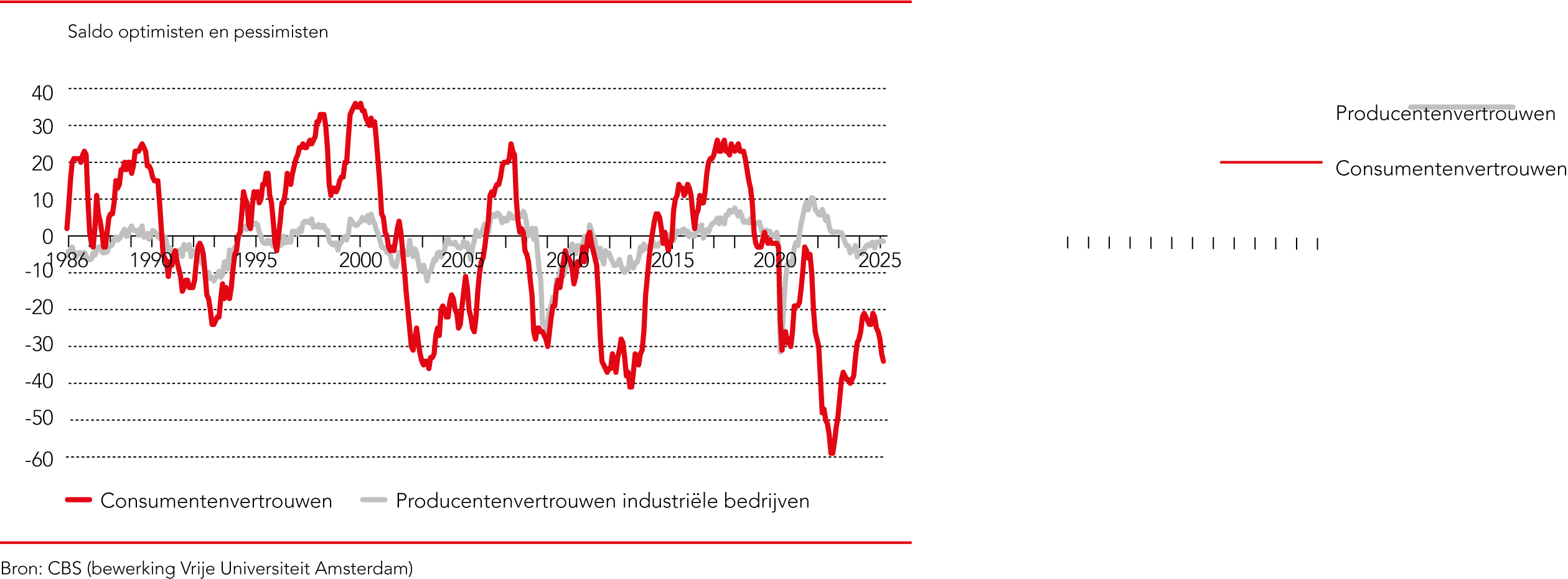 [Speaker Notes: Fig 1.1]
Citaat – Roxanne van Iperen (2025, pp. 85-86)
“Er is het bestaande systeem op de grond, waar de gemeenschap … lokaal haar dagelijks leven leidt… Een planeet waarop steeds meer onzekerheid heerst, steeds minder mensen concreet aan te spreken zijn op wat er gebeurt, invloed … niet langer langs de lijnen loopt van stemrecht en volksvertegenwoordigers die vanuit een collectieve gedachte de grote thema’s aanpakken en bijsturen, maar eerder via consumentenactivisme. En daarboven hangt een nieuw systeem ‘in de lucht’: een intens verweven gemeenschap van financiële instellingen, multinationals, techbedrijven, supranationale organisaties, steenrijke ondernemers en politici die grenzeloos over de globe reist, ontworteld van iedere standplaats en slechts gehouden aan een schraal kader van wetgeving dat met voldoende macht en middelen ook nog wel te omzeilen valt. De spanning zit ‘m erin dat er geen gedeelde realiteit meer is tussen deze twee systemen, geen gedeeld begrip van de kernelementen: wie is de gemeenschap en wat is optimaal?”
Brede welvaart – een doe- en denkkader
Rijke traditie – terug naar Jan Tinbergen

Aansluitend op werk van CBS

“Met ons gaat het goed, maar ten koste van toekomstige generaties en generaties elders”

Aansporing tot reflectie op fundamentele keuzes

Dit jaar: meer indicatoren en dynamiek, ook t.o.v. Europa
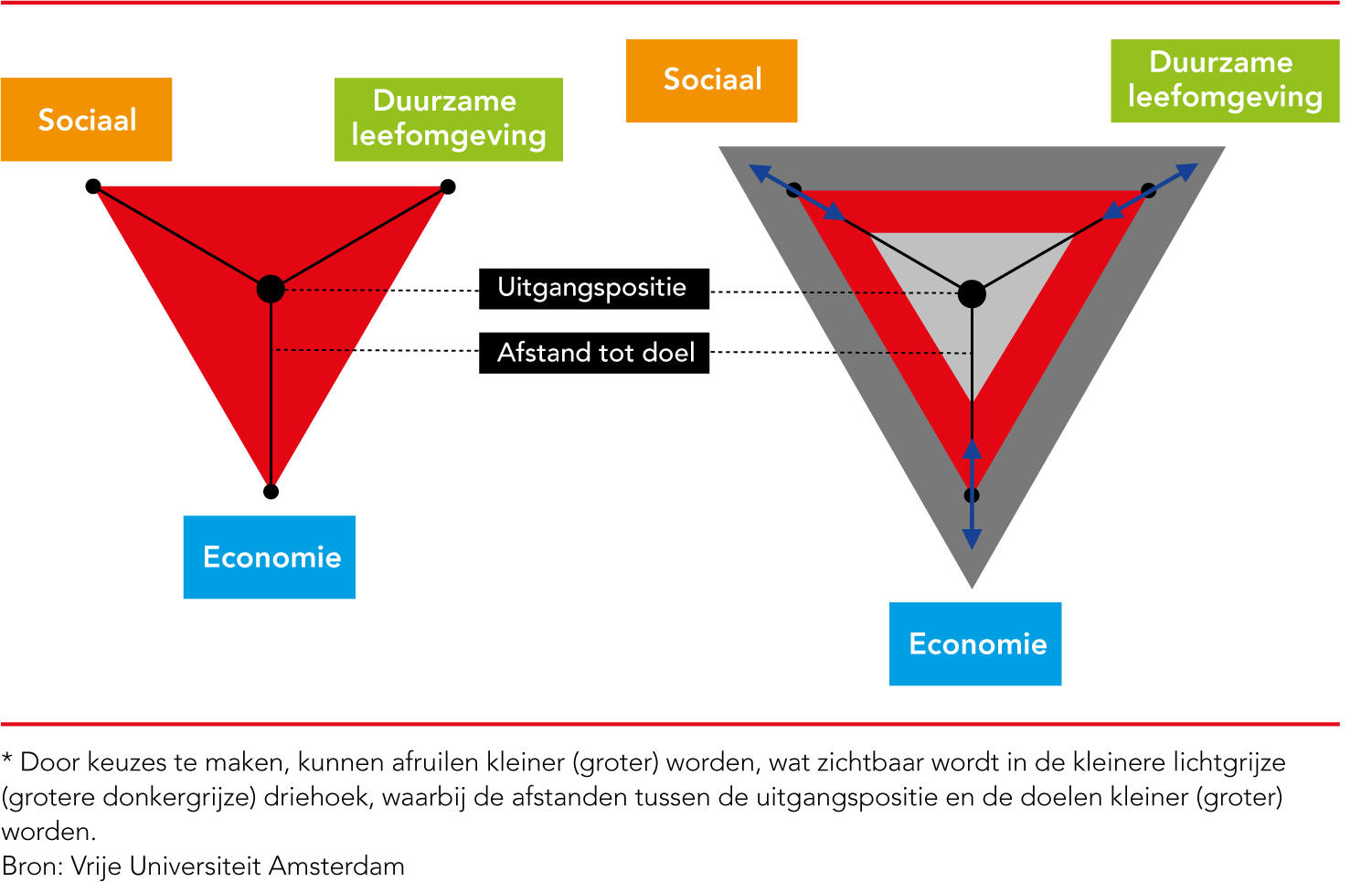 [Speaker Notes: Fig 1.1]
Brede welvaart in MRA en Europa
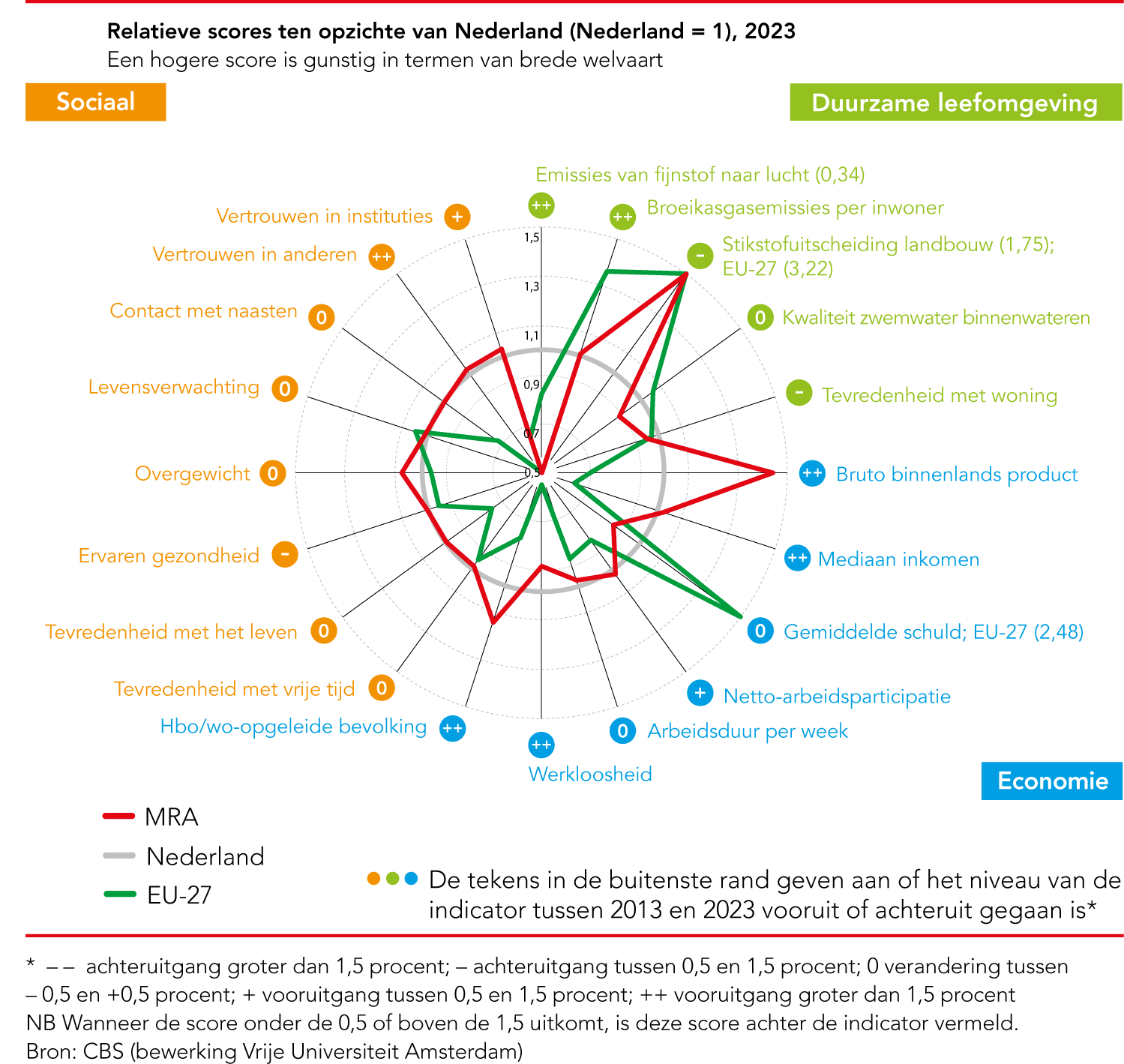 Sociaal-economisch zeer hoge welvaart

Vertrouwen in instituties en anderen relatief hoog

Maar ten koste van duurzaamheid

En hoge private schuld (m.n. hypotheken)

Stikstof écht een NL probleem
[Speaker Notes: Fig 1.2]
Brede welvaart in de MRA
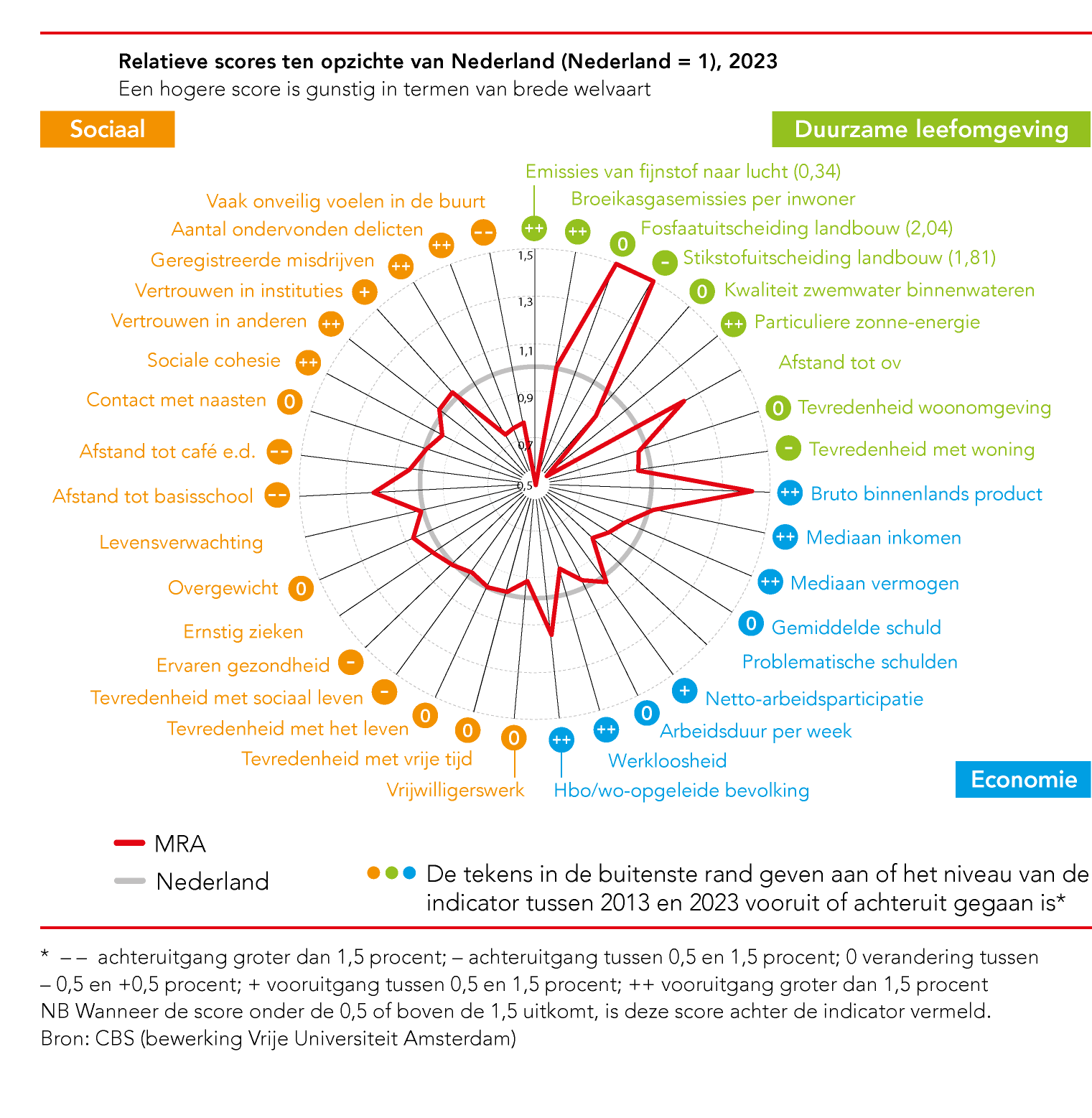 Economie florerend, goede bereikbaarheid, maar arbeidsmarktkrapte groot

Uitdagingen op terrein van duurzame leefomgeving (met name luchtkwaliteit, zwemwater en woning) 

Op sociaal domein grote uitdagingen (m.n. veiligheid), maar ook sterke verbetering in tijd (sociale cohesie; vertrouwen in anderen; armoede)
[Speaker Notes: Fig 1.2]
Economie in vergelijking met andere metropolen in EU
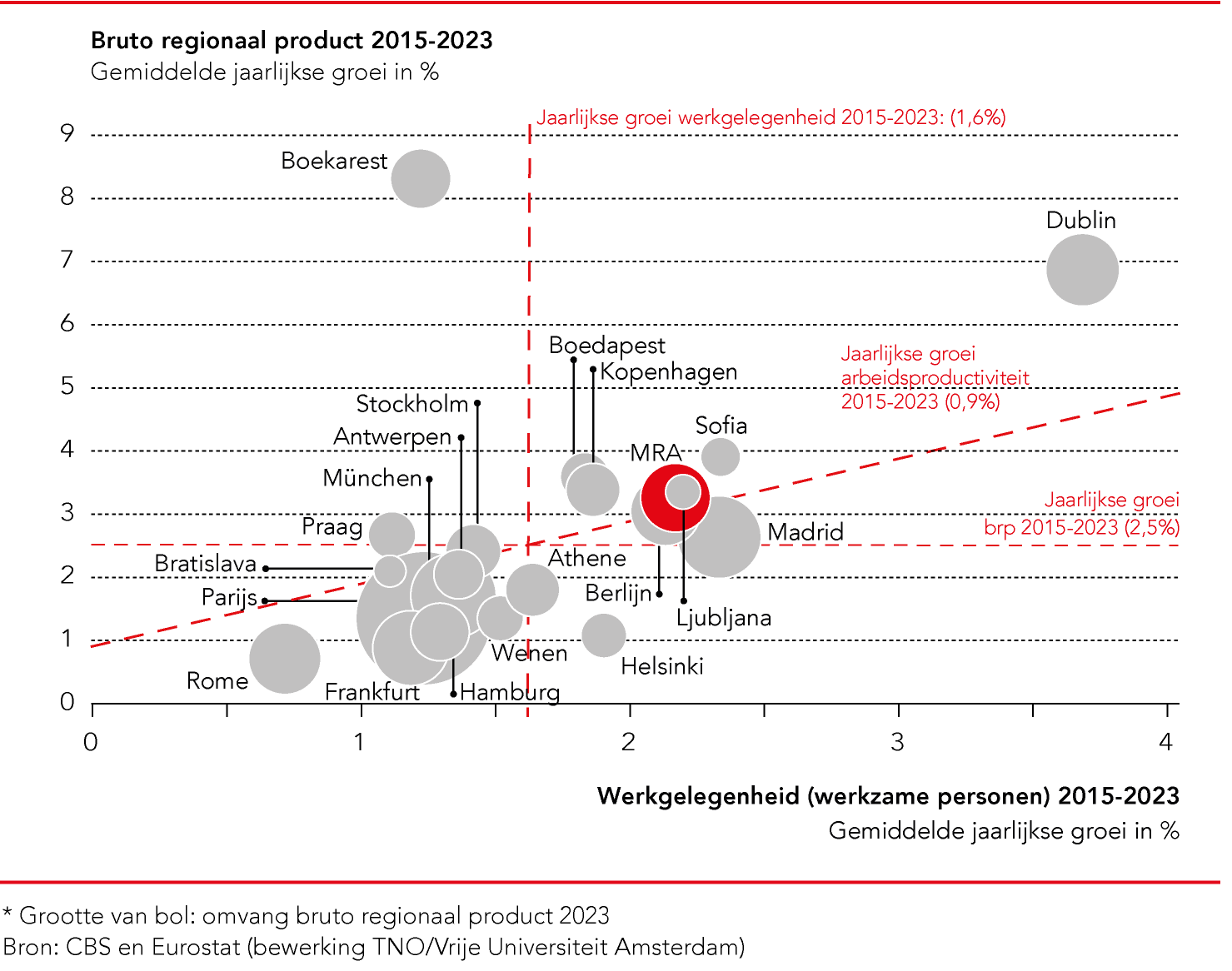 Achtergrond: rapport Draghi

MRA ontwikkelt zich relatief gunstig
Groei brp en werkgelegenheid bovengemiddeld
Arbeidsproductiviteit gemiddeld
[Speaker Notes: Fig 1.3]
Economie in vergelijking met andere metropolen in EU
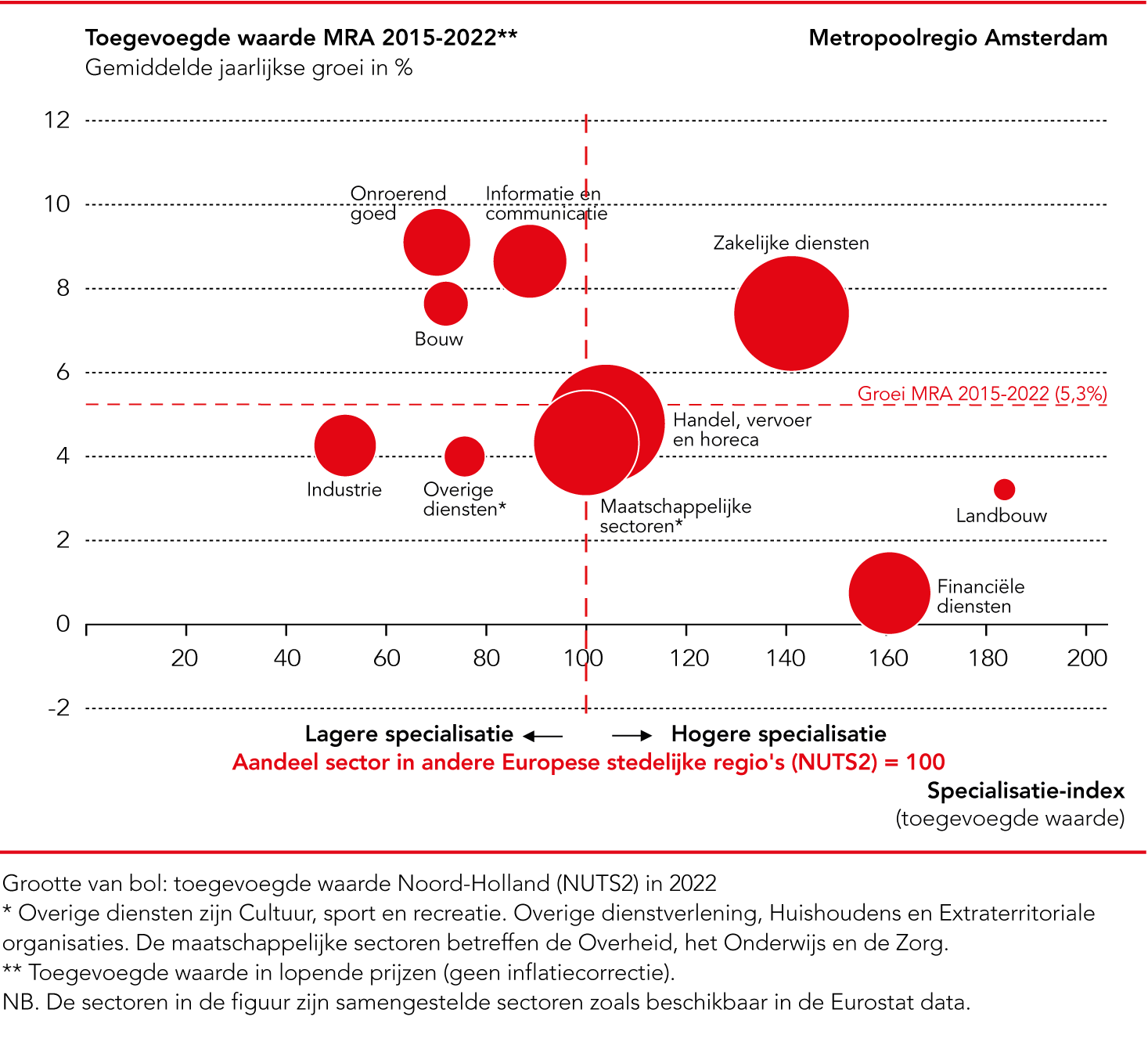 Achtergrond: rapport Draghi

MRA ontwikkelt zich relatief gunstig
Groei brp en werkgelegenheid bovengemiddeld
Arbeidsproductiviteit gemiddeld

Typische diensteneconomie

Agglomeratiekracht en specialisatie
Learning, sharing en matching

Maar houdbaarheid van groei staat onder druk
Productiviteitsgroei en vergrijzing als grote vraagstukken 
Geldt voor MRA, NL en EU
[Speaker Notes: Fig 1.3]
Vergrijzing. En ‘We ain’t seen nothing yet’
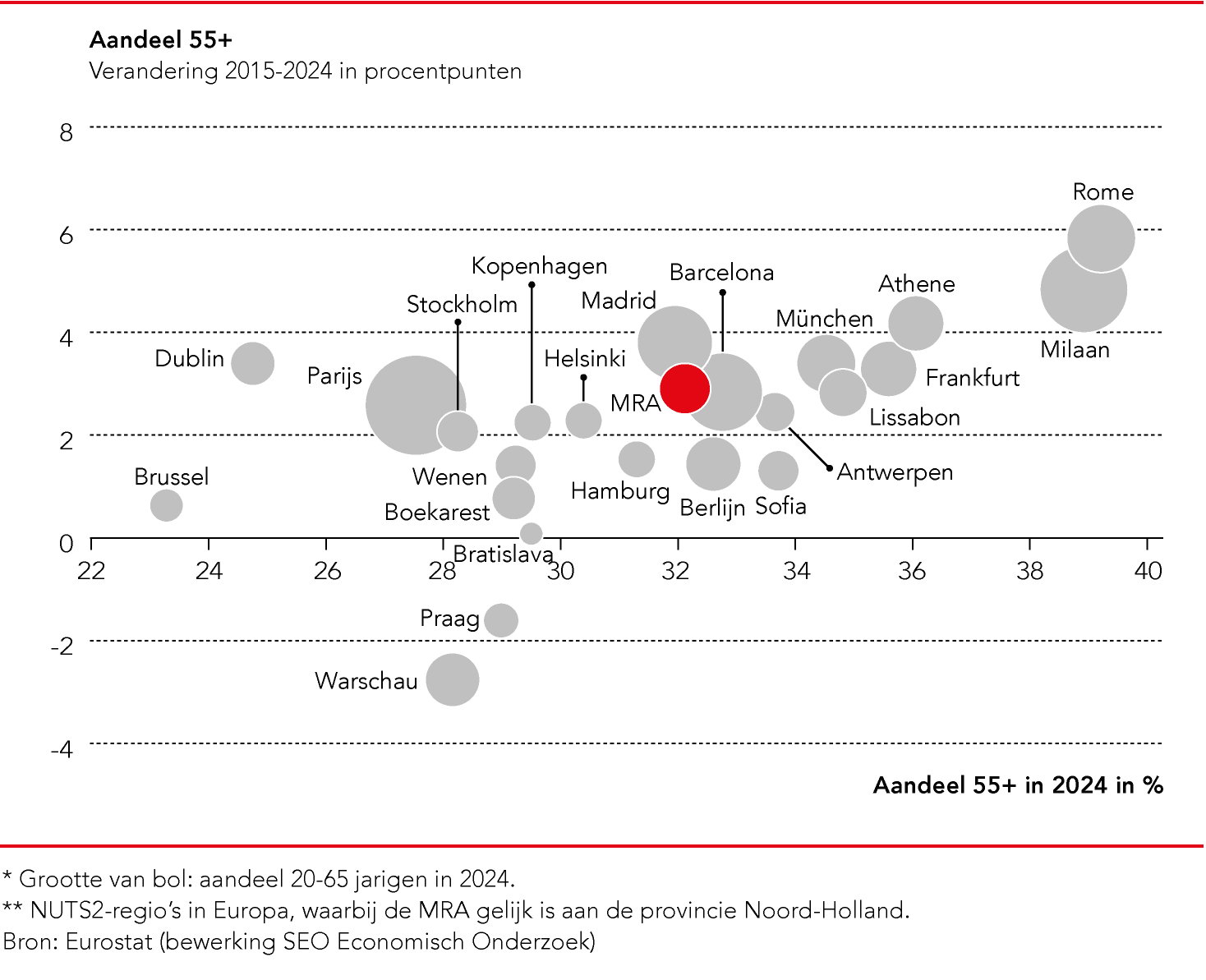 Zuid-Europese regio’s “lopen voorop”

Commissie Van Zwol
Eerste piek in 2040
En daarna rond 2070

Steeds grotere discrepantie tussen vraag naar arbeid (door hele bevolking)en aanbod van arbeid(door beroepsbevolking)
[Speaker Notes: Fig 1.4]
Uitdaging I – Krapte arbeidsmarkt
Vacaturegraad historisch uniek

Met name door vergrijzing en organisatie arbeidsmarkt(arbeid lange tijd ruim aanwezig en relatief goedkoop)

Oplossingsrichtingen
Participatie (?) 
Werklozen (?)
Gewerkte uren (?)
Immigratie (?)
Matching / LLO (!)
Arbeidsproductiviteit (!)
Sturen op wat we niet doen (!)
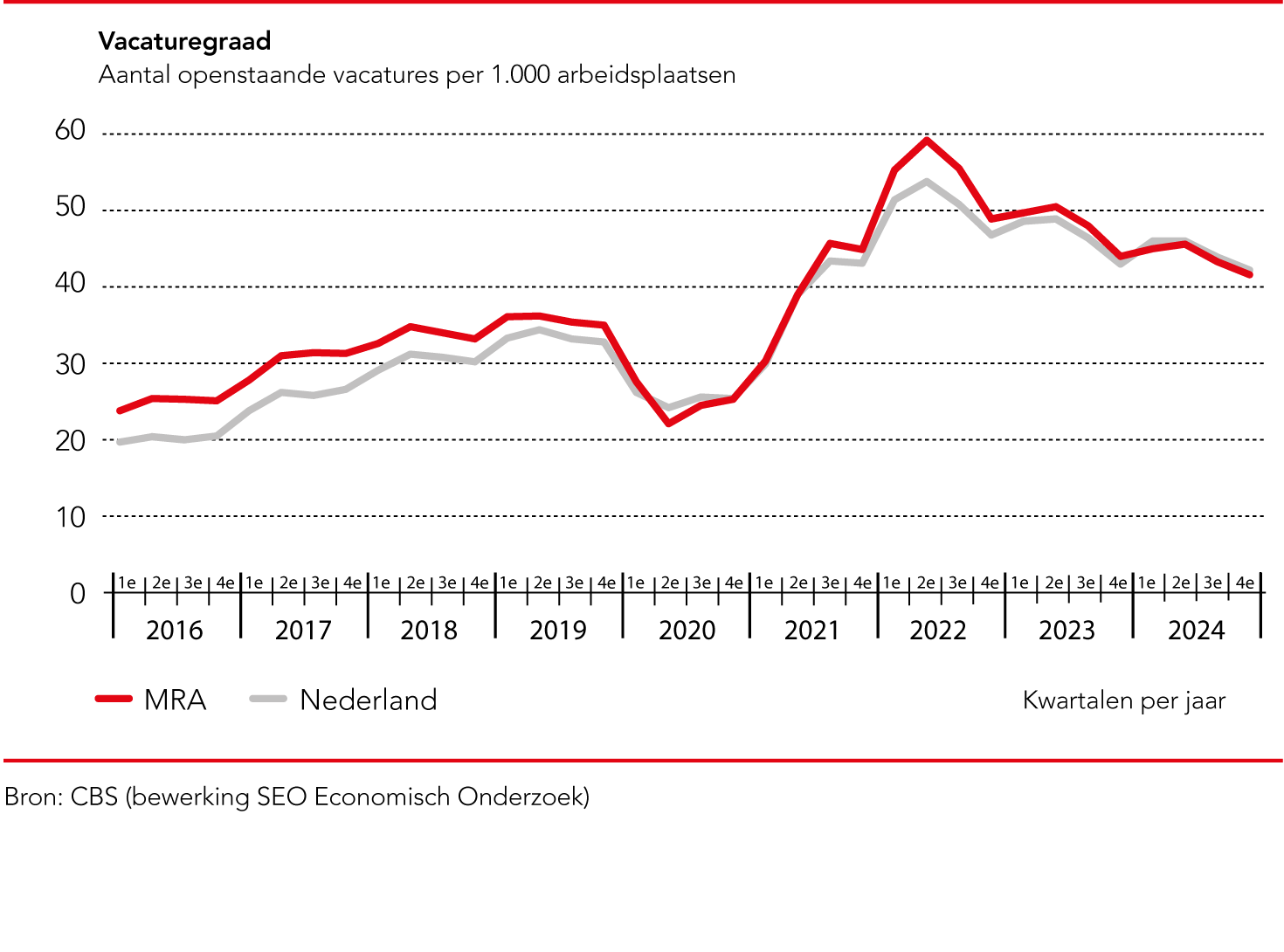 [Speaker Notes: Fig 3.1]
Uitdaging I – Krapte arbeidsmarkt
Vacaturegraad historisch uniek

Met name door vergrijzing en organisatie arbeidsmarkt(arbeid lange tijd ruim aanwezig en relatief goedkoop)

Oplossingsrichtingen
Participatie (?) 
Werklozen (?)
Gewerkte uren (?)
Immigratie (?)
Matching / LLO (!)
Arbeidsproductiviteit (!)
Sturen op wat we niet doen (!)
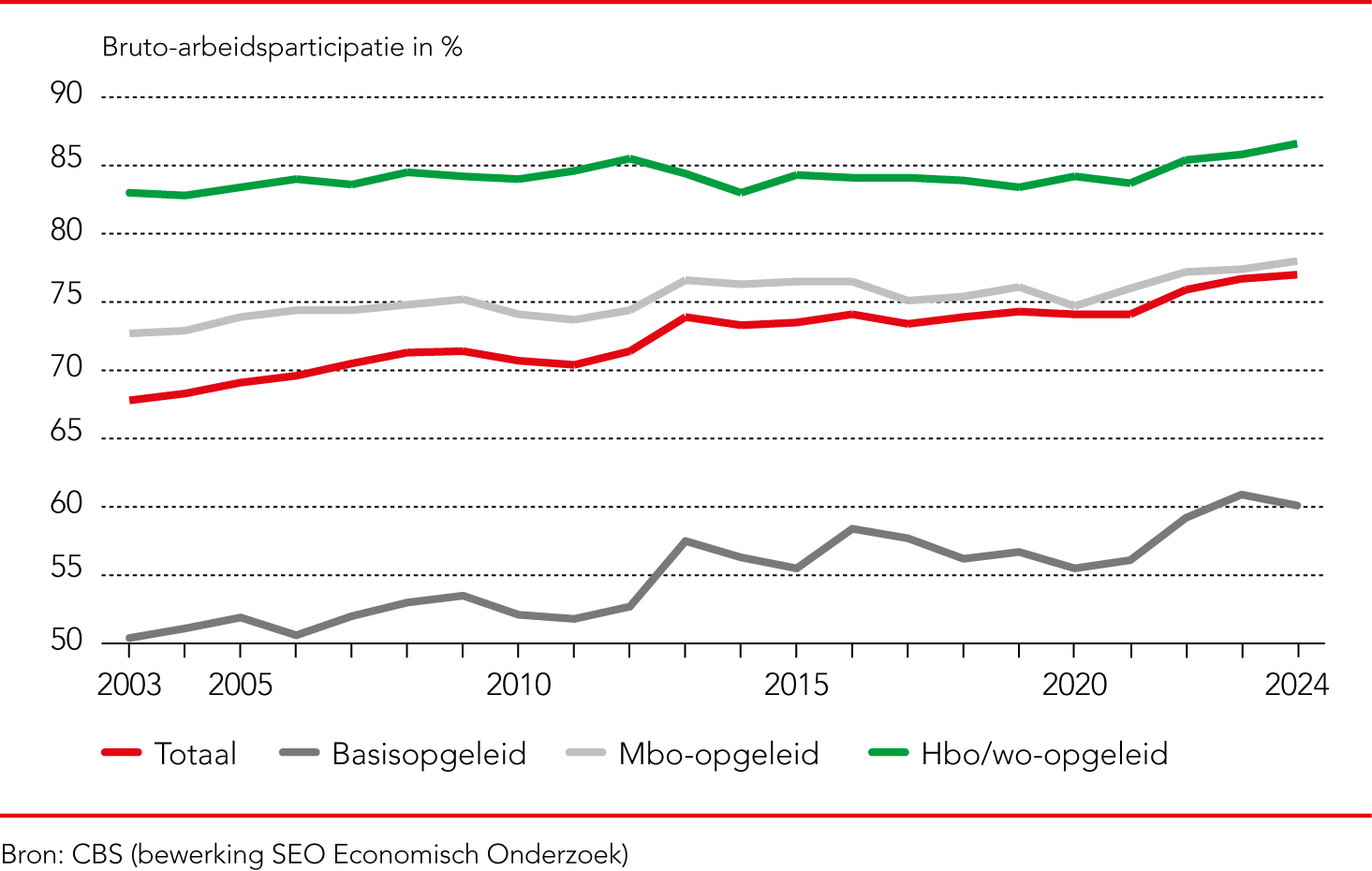 [Speaker Notes: Fig 3.1]
Uitdaging I – Krapte arbeidsmarkt
Vacaturegraad historisch uniek

Met name door vergrijzing en organisatie arbeidsmarkt(arbeid lange tijd ruim aanwezig en relatief goedkoop)

Oplossingsrichtingen
Participatie (?) 
Werklozen (?)
Gewerkte uren (?)
Immigratie (?)
Matching / LLO (!)
Arbeidsproductiviteit (!)
Sturen op wat we niet doen (!)
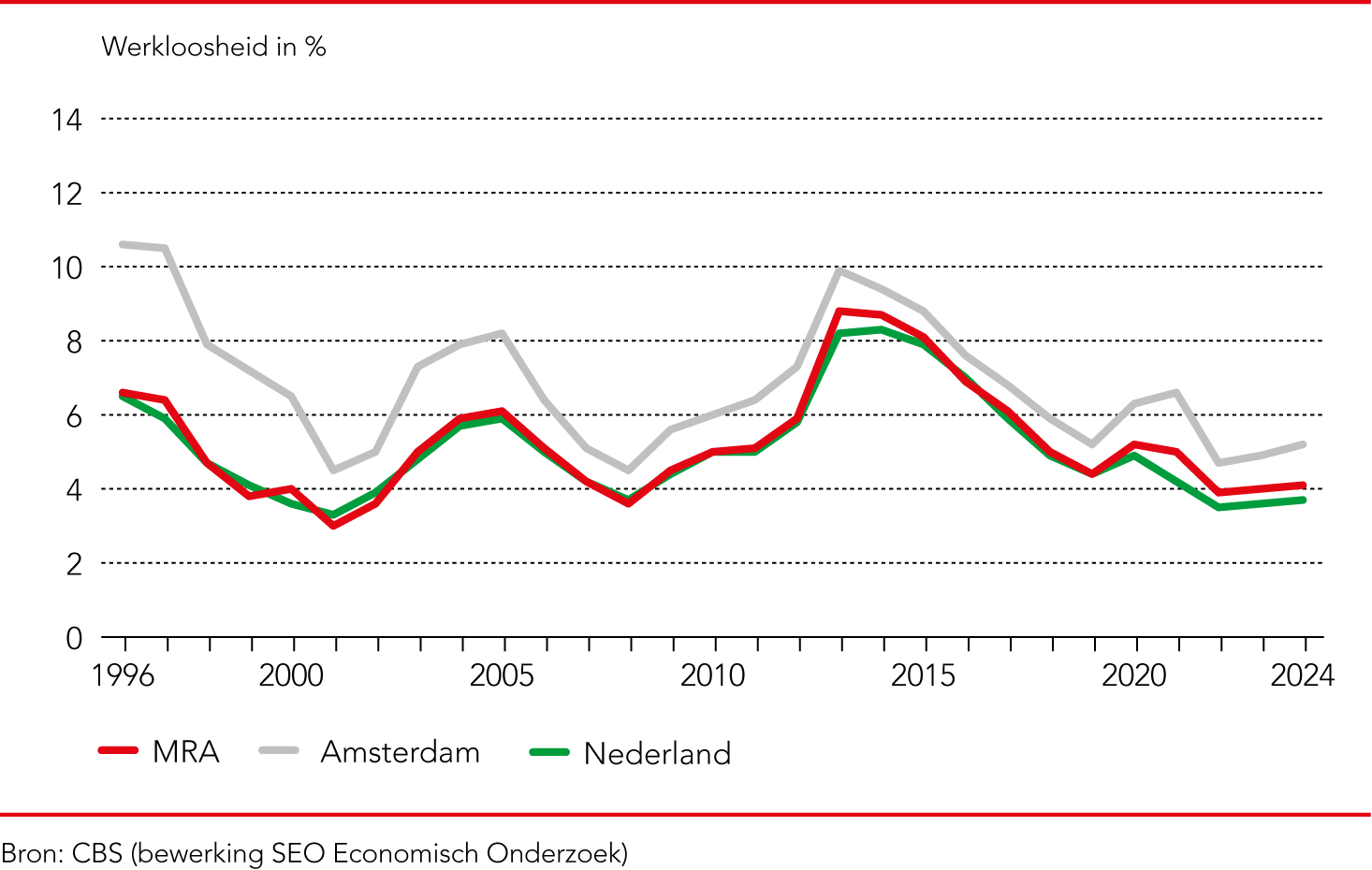 [Speaker Notes: Fig 3.1]
Uitdaging I – Krapte arbeidsmarkt
Vacaturegraad historisch uniek

Met name door vergrijzing en organisatie arbeidsmarkt(arbeid lange tijd ruim aanwezig en relatief goedkoop)

Oplossingsrichtingen
Participatie (?) 
Werklozen (?)
Gewerkte uren (?)
Immigratie (?)
Matching / LLO (!)
Arbeidsproductiviteit (!)
Sturen op wat we niet doen (!)
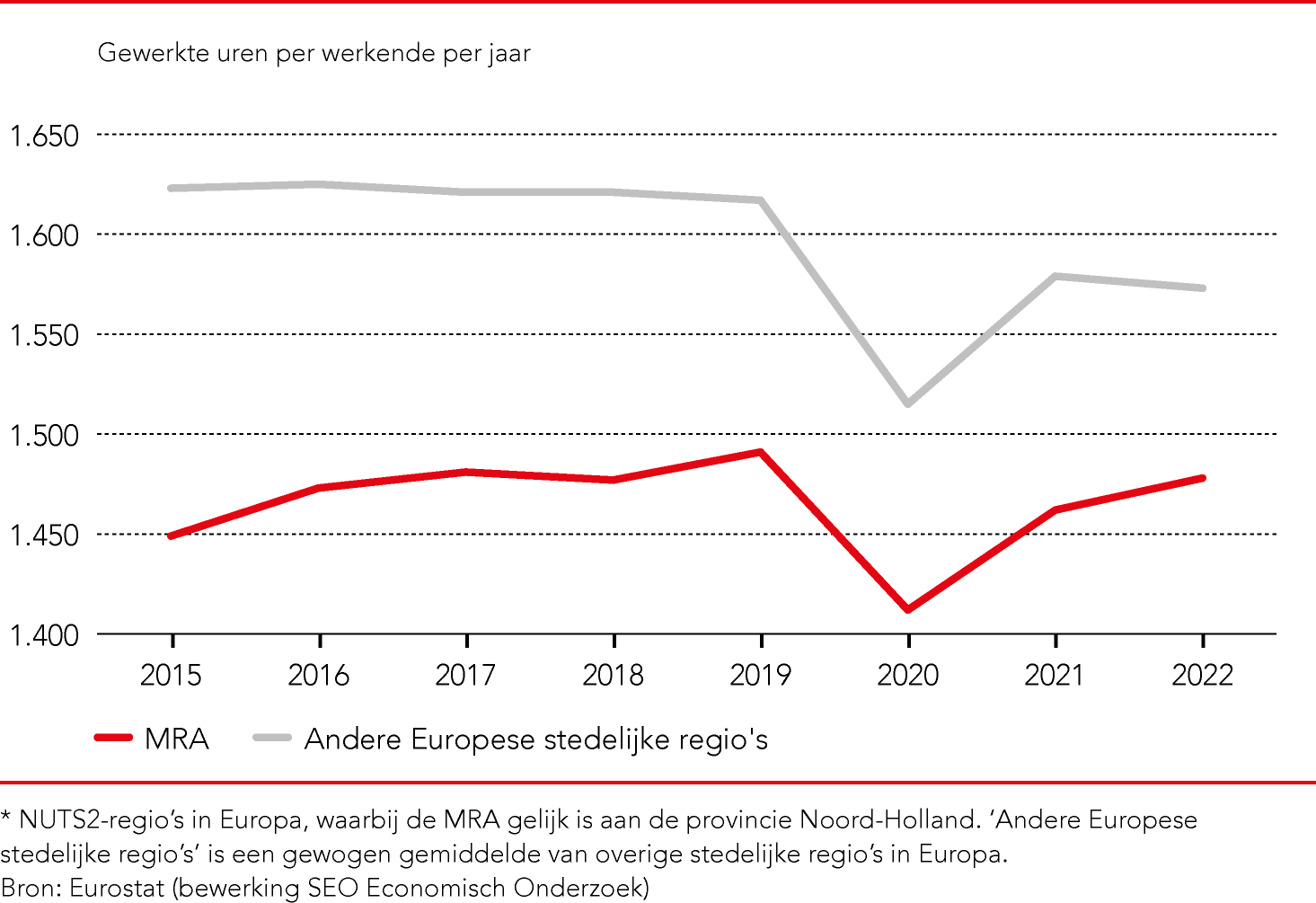 [Speaker Notes: Fig 3.1]
Uitdaging II – Slimmer produceren
Europees, Nederlands en MRA vraagstuk – zie Draghi

Arbeidsproductiviteitsgroei  daalt op LT in alle regio’s

In MRA is daling van groei minder sterk dan voor heel Nederland

Groei arbeidsproductiviteit marktsector sterk in internationaal perspectief(cf. DNB, 2025)
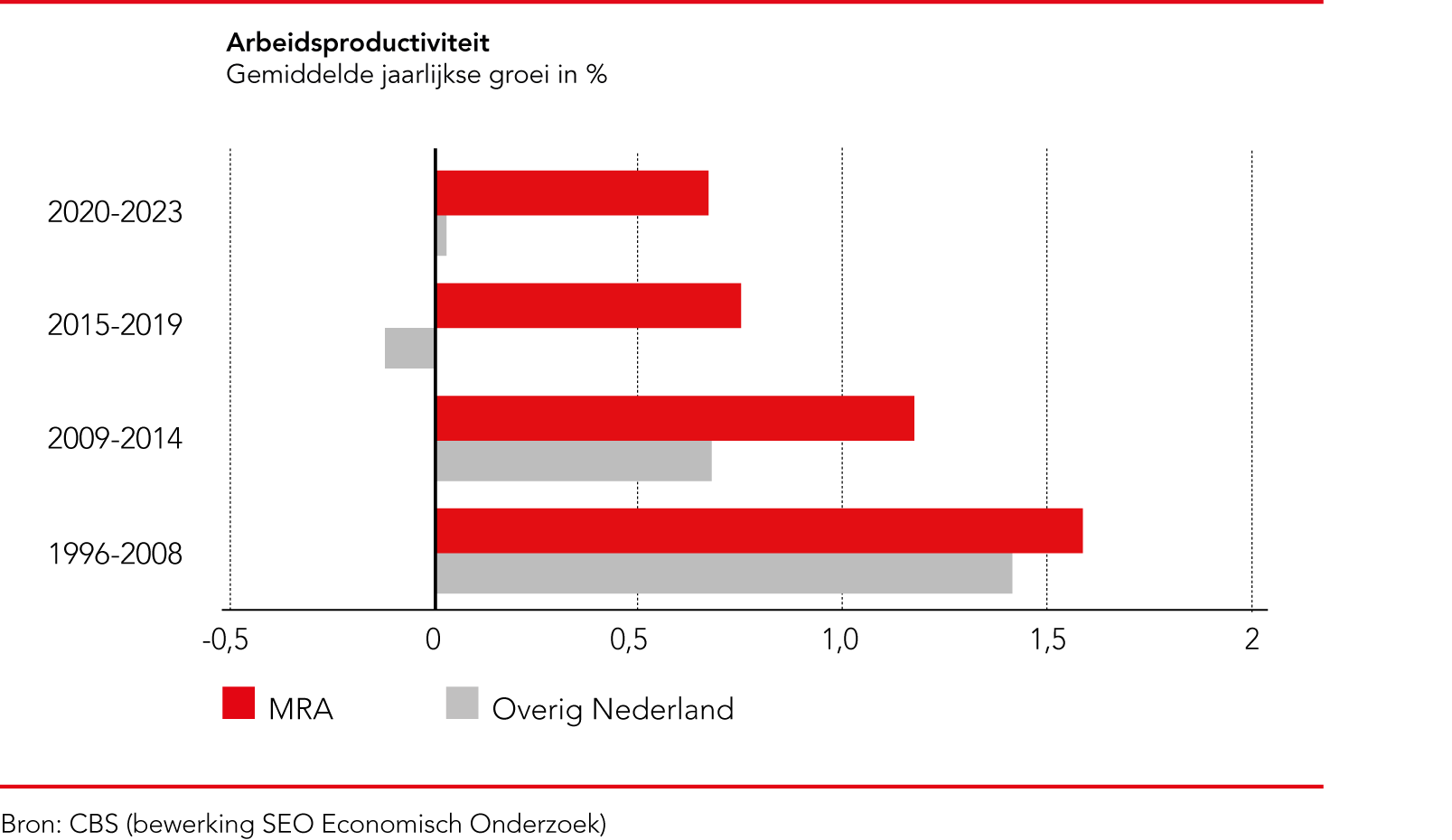 [Speaker Notes: Fig 3.1]
Uitdaging II – Slimmer produceren
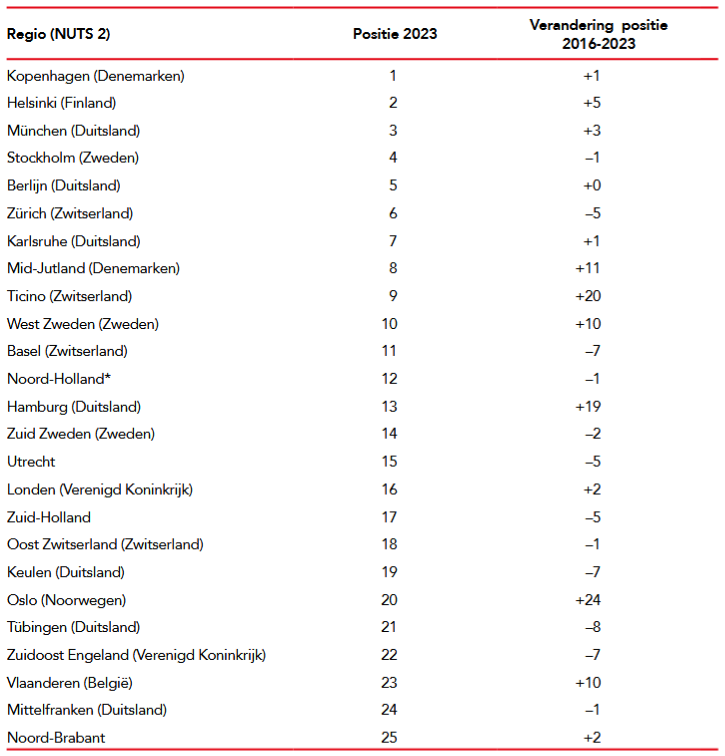 Kandidaat-oorzaken voor vertraging productiviteitsgroei 
Kwaliteit scholing
Investeringen in innovatie
Beschikbaarheid venture capital
Gebrek aan creatieve destructie
Vergrijzing en participatie
Baumol-effect

Kandidaat-oplossingen voor grotere productiviteitsgroei
Investeren in scholing
Investeren in arbeidsbesparende innovaties (R&D)
Beprijzen maatschappelijke kosten (stimuleren keuzes)
[Speaker Notes: Fig 3.1]
Uitdaging III – Schoner produceren
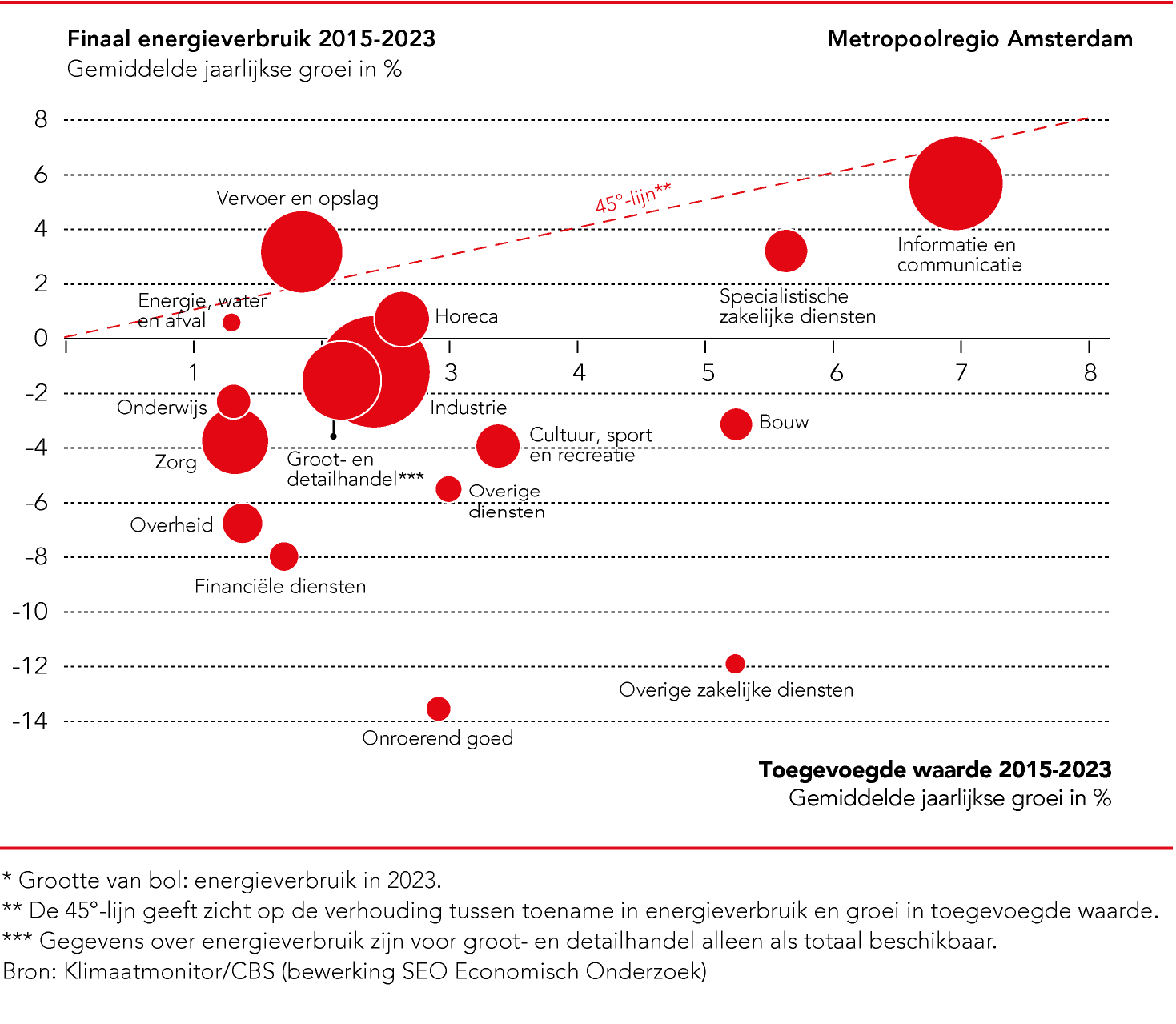 We zijn op weg: Finaal energieverbruik daalt in verschillende sectoren
Overgang naar duurzame energie op gang
[Speaker Notes: Fig 3.1]
Uitdaging III – Schoner produceren
We zijn op weg: Finaal energieverbruik daalt in verschillende sectoren
Overgang naar duurzame energie op gang
Maar electrificatie te traag 
Snelheid onvoldoende voor afspraken “Parijs”

En water en biodiversiteit staan ook op agenda…
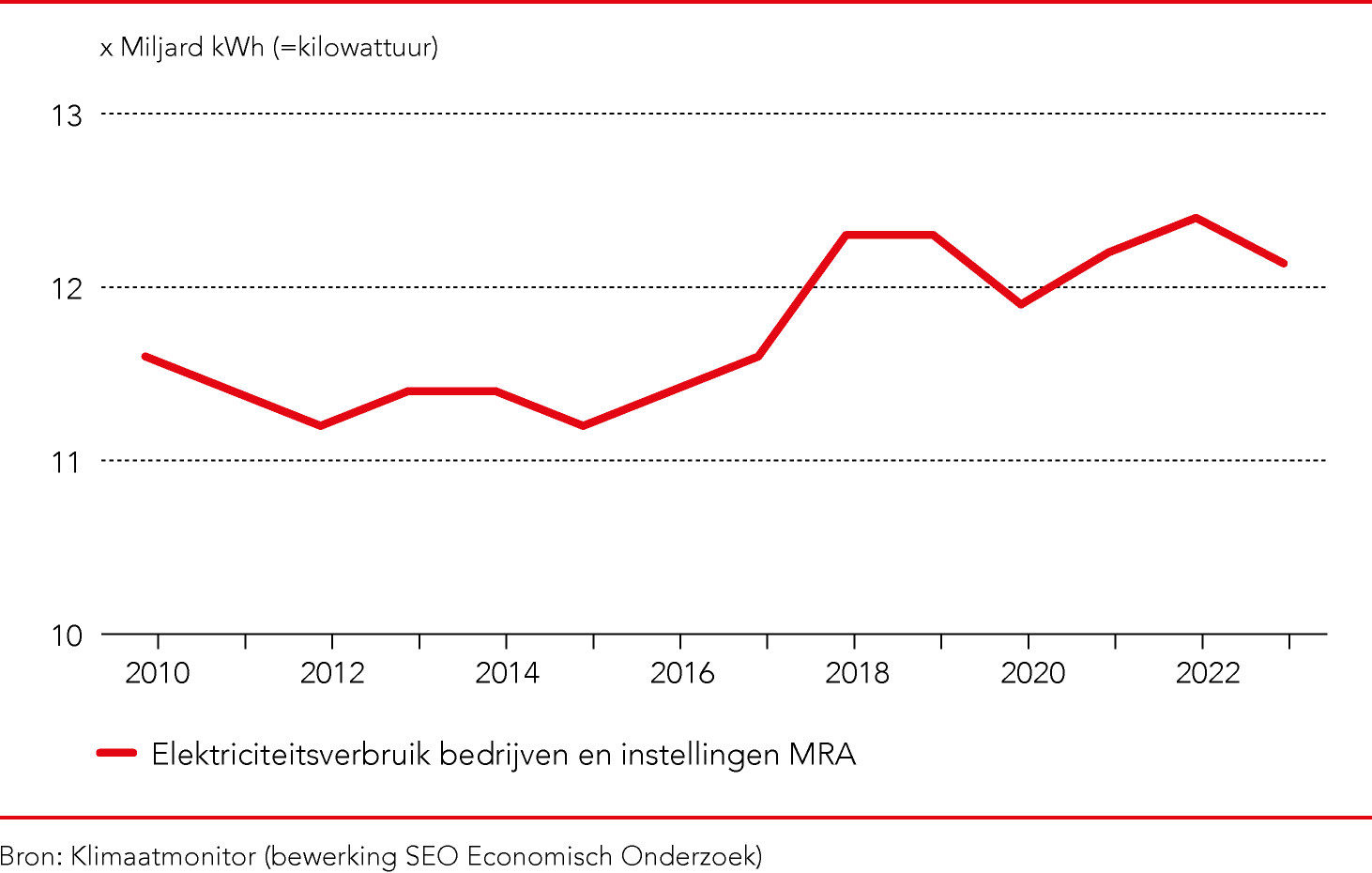 [Speaker Notes: Fig 3.1]
Uitdaging IV – Krapte woningmarkt
Totale bevolking groeit relatief hard t.o.v. Europa
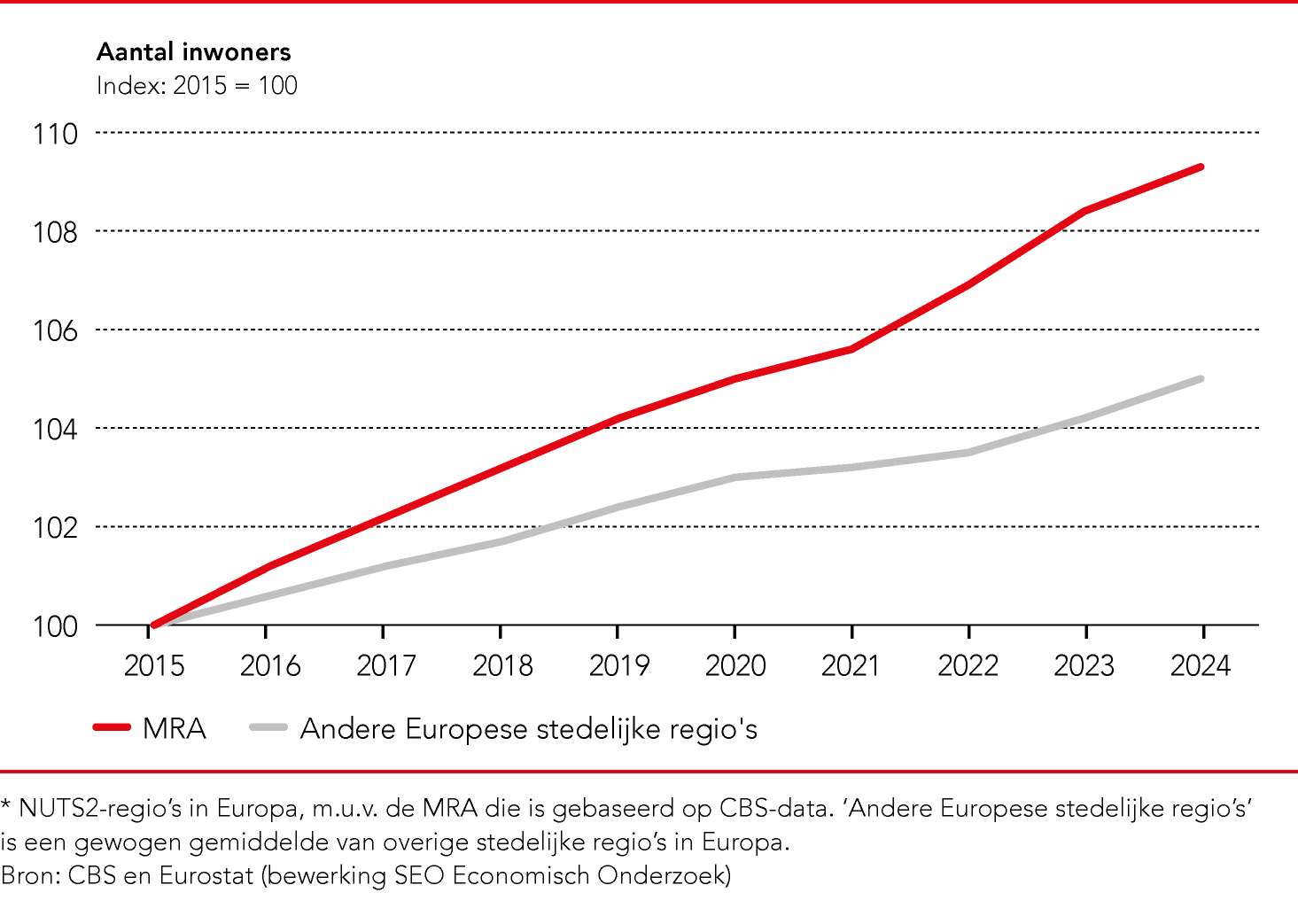 [Speaker Notes: Fig 3.1]
Uitdaging IV – Krapte woningmarkt
Totale bevolking groeit relatief hard t.o.v. Europa

Buitenlands migratiesaldo stijgend sinds 2012 

Binnenlands migratiesaldo negatief sinds 2017

Natuurlijk verloop toont ook in MRA dalende trend
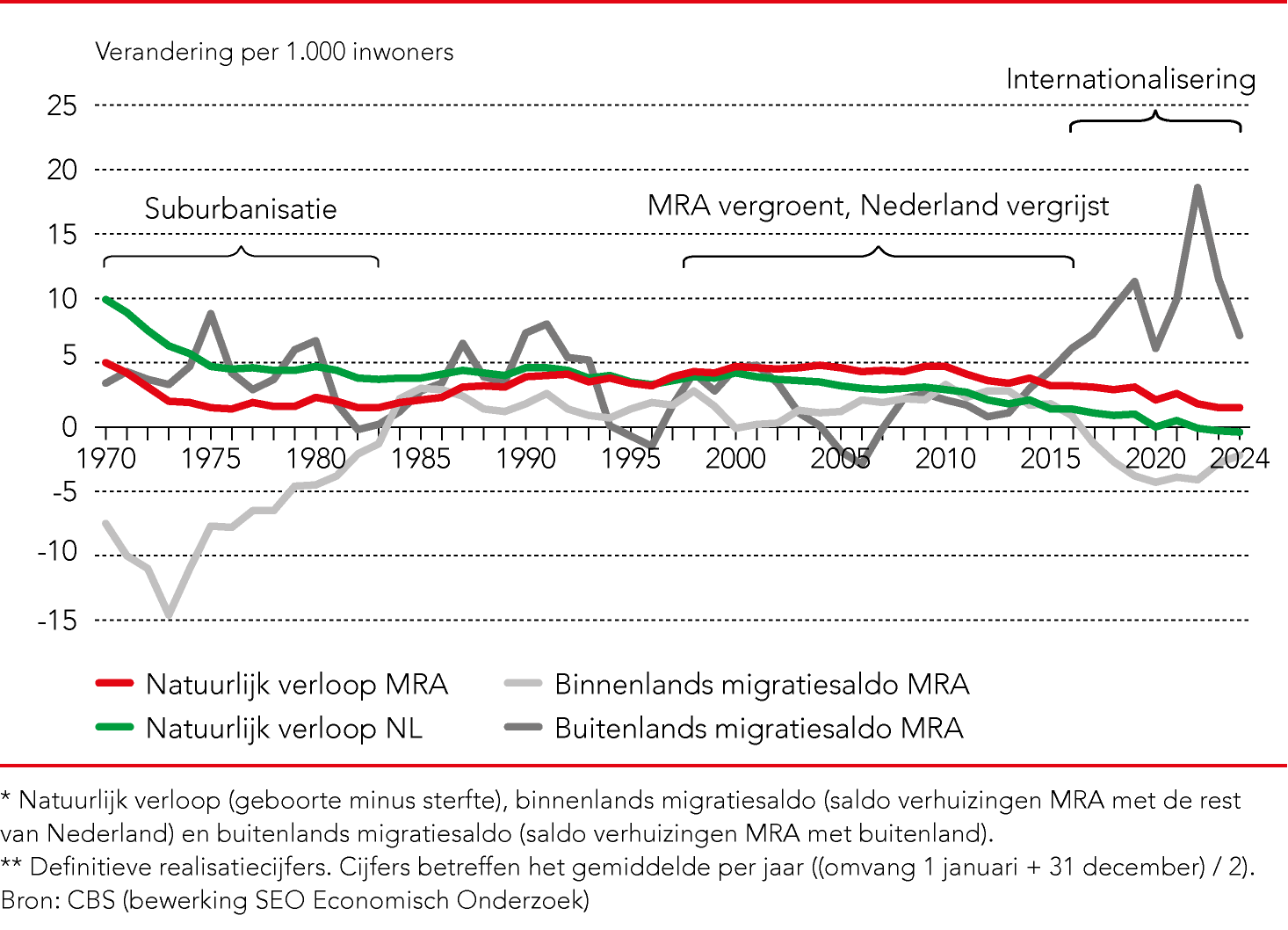 [Speaker Notes: Fig 3.1]
Uitdaging IV – Krapte woningmarkt
Totale bevolking groeit relatief hard t.o.v. Europa

Buitenlands migratiesaldo stijgend sinds 2012 

Binnenlands migratiesaldo negatief sinds 2017

Natuurlijk verloop toont ook in MRA dalende trend

Met prijsstijgingen als gevolg
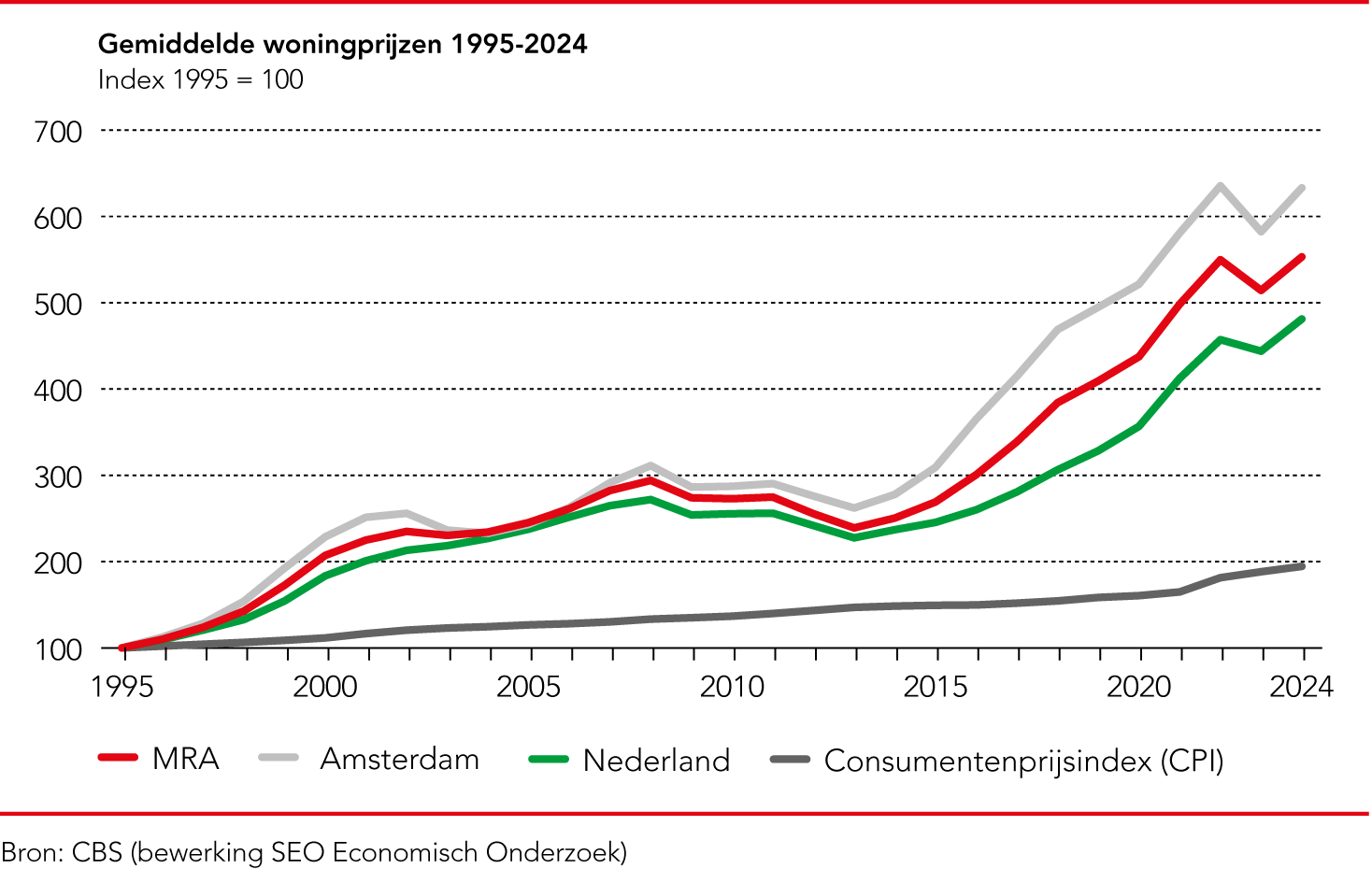 [Speaker Notes: Fig 3.1]
Uitdaging IV – Krapte woningmarkt
Woningvoorraad per inwoner stijgt
Oppervlakte per inwoner en woning daalt
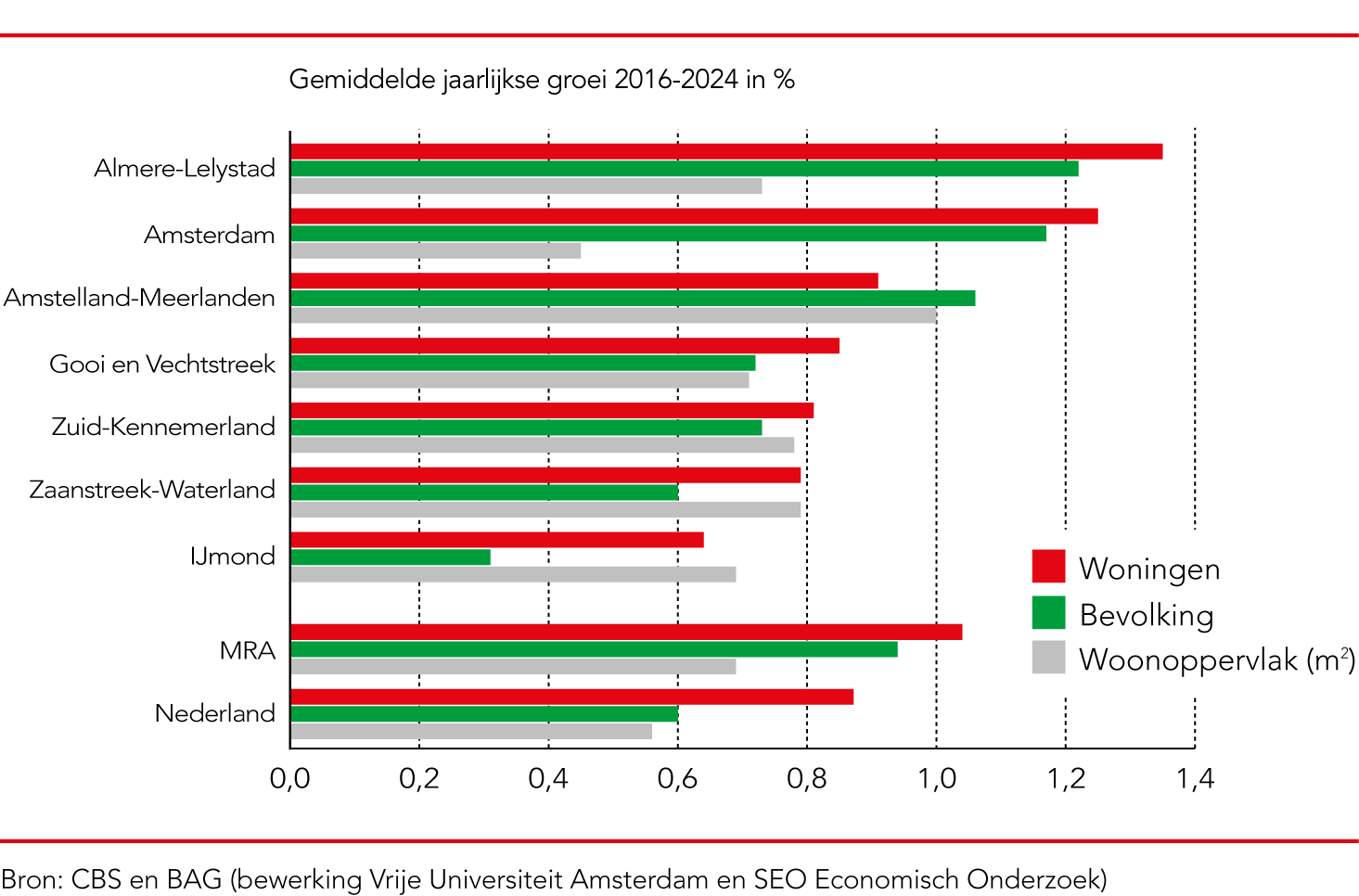 [Speaker Notes: Fig 3.1]
Uitdaging IV – Krapte woningmarkt
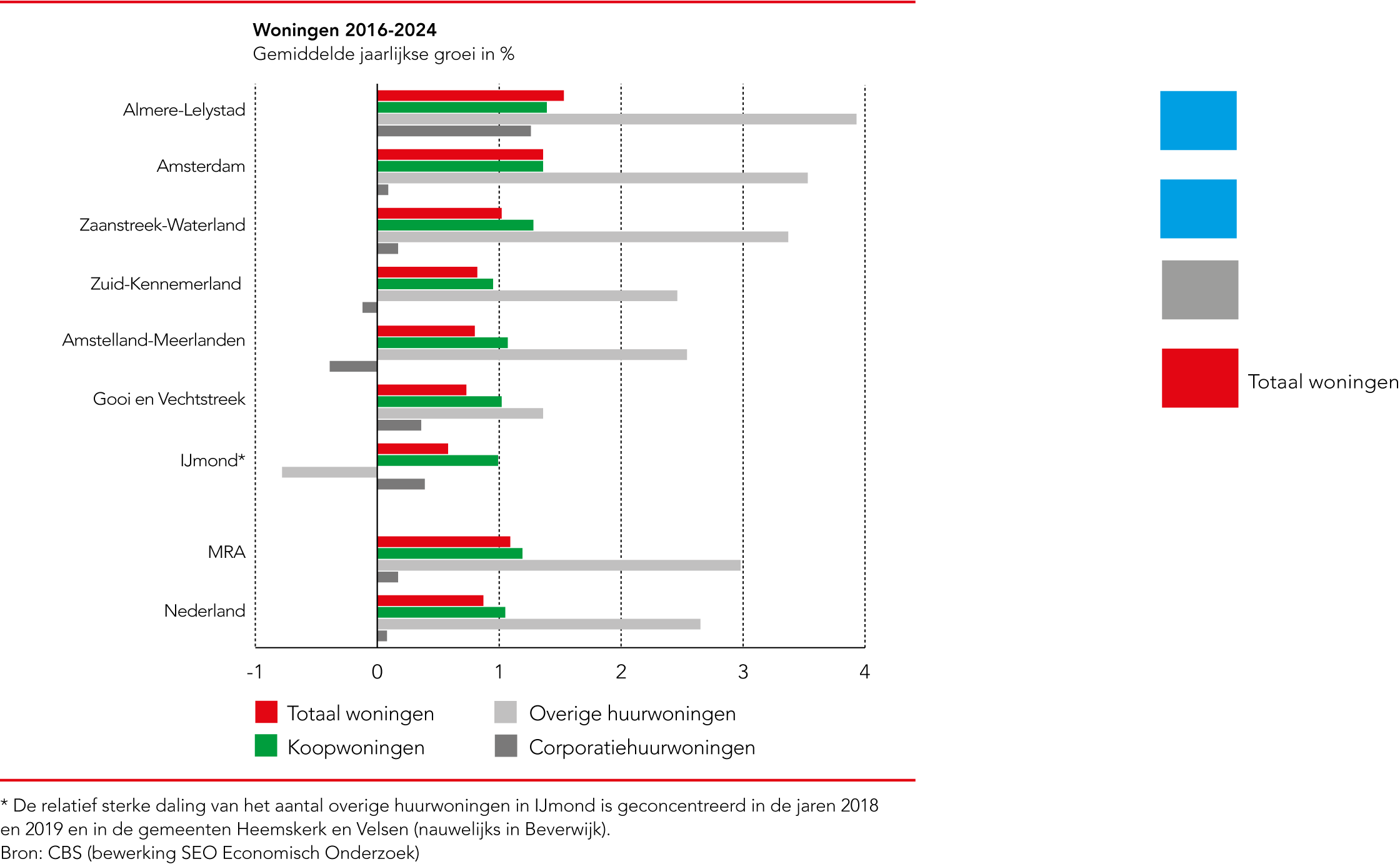 Woningvoorraad per inwoner stijgt
Oppervlakte per inwoner en woning daalt

In toenemende mate bezet door hoge inkomens

Groei zit met name in overige huur

Wat, waar, voor wie en wanneer 
Bouwen op dure plekken
Bouwen voor doorstroming
[Speaker Notes: Fig 3.1]
Uitdaging V – Investeren in samenwerking en vertrouwen
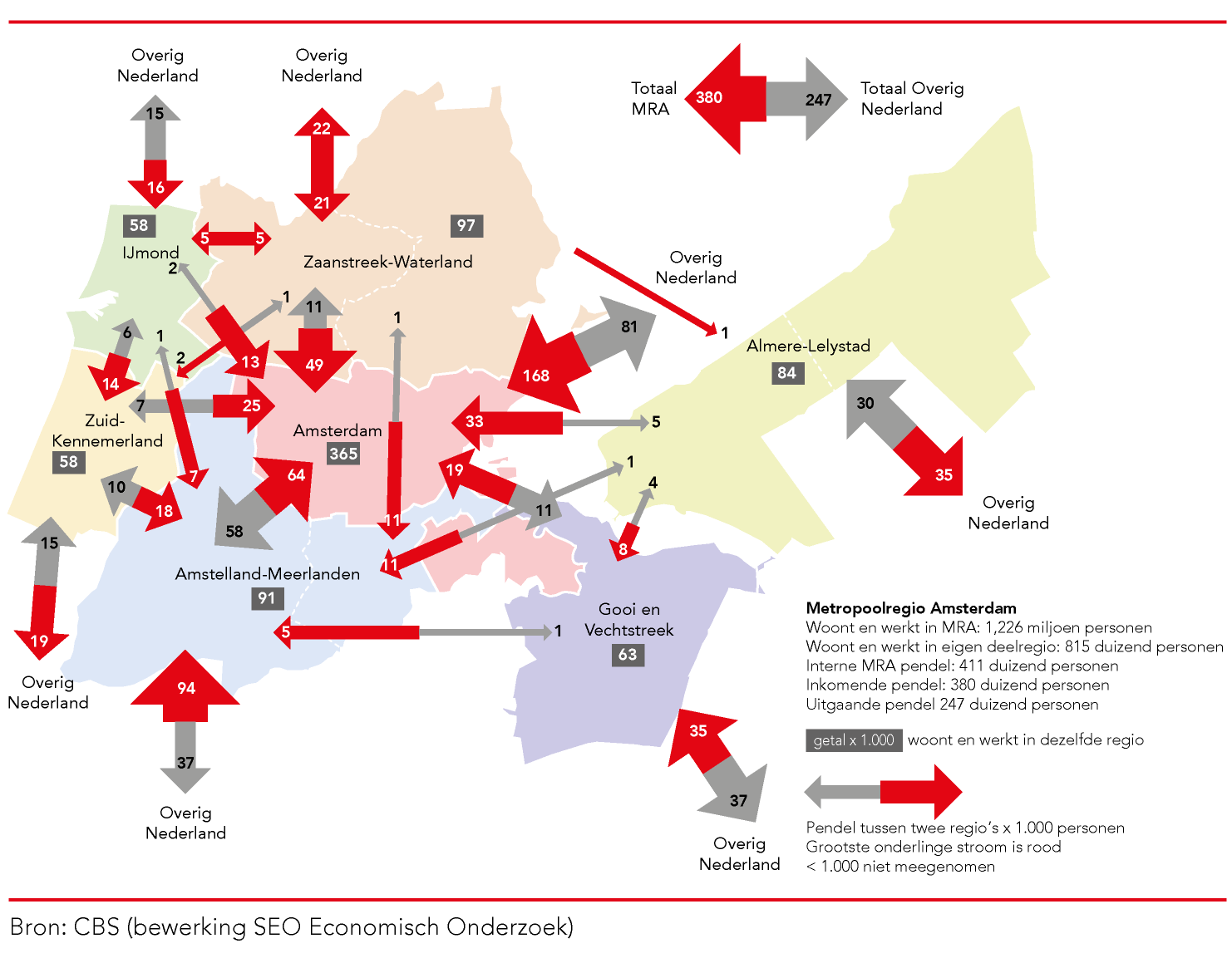 Op alle niveau’s (EU, NL, MRA, buurten)

Verbonden in verscheidenheid

Samenwerking cruciaal, ook in licht van grote uitdagingen
Sleutel ligt in regio’s

Belangrijk voor agenda’s voor toekomst, ook met oog op gemeenteraadsverkiezingen
[Speaker Notes: Fig 3.1]
Bij wijze van conclusie
Regio krachtig en weerbaar, maar grote onzekerheden 
Vertrouwen en krapte op arbeidsmarkt de problemen van dit moment

Geopolitiek en Haagse stilstand helpen niet: If Mayors Ruled the World

Brede welvaart vergt fundamentele keuzes  
De “compensatiesamenleving” voorbij 
“Groter denken, kleiner doen” als blijvende opdracht, ook voor MRA
“Vertel het eerlijke verhaal” / vermijd dynamiek van “overpromise and underdeliver”

 Structurele uitdagingen blijvend groot 
Arbeidsmarkt
Productiviteitsgroei
Verduurzaming
Woningmarkt
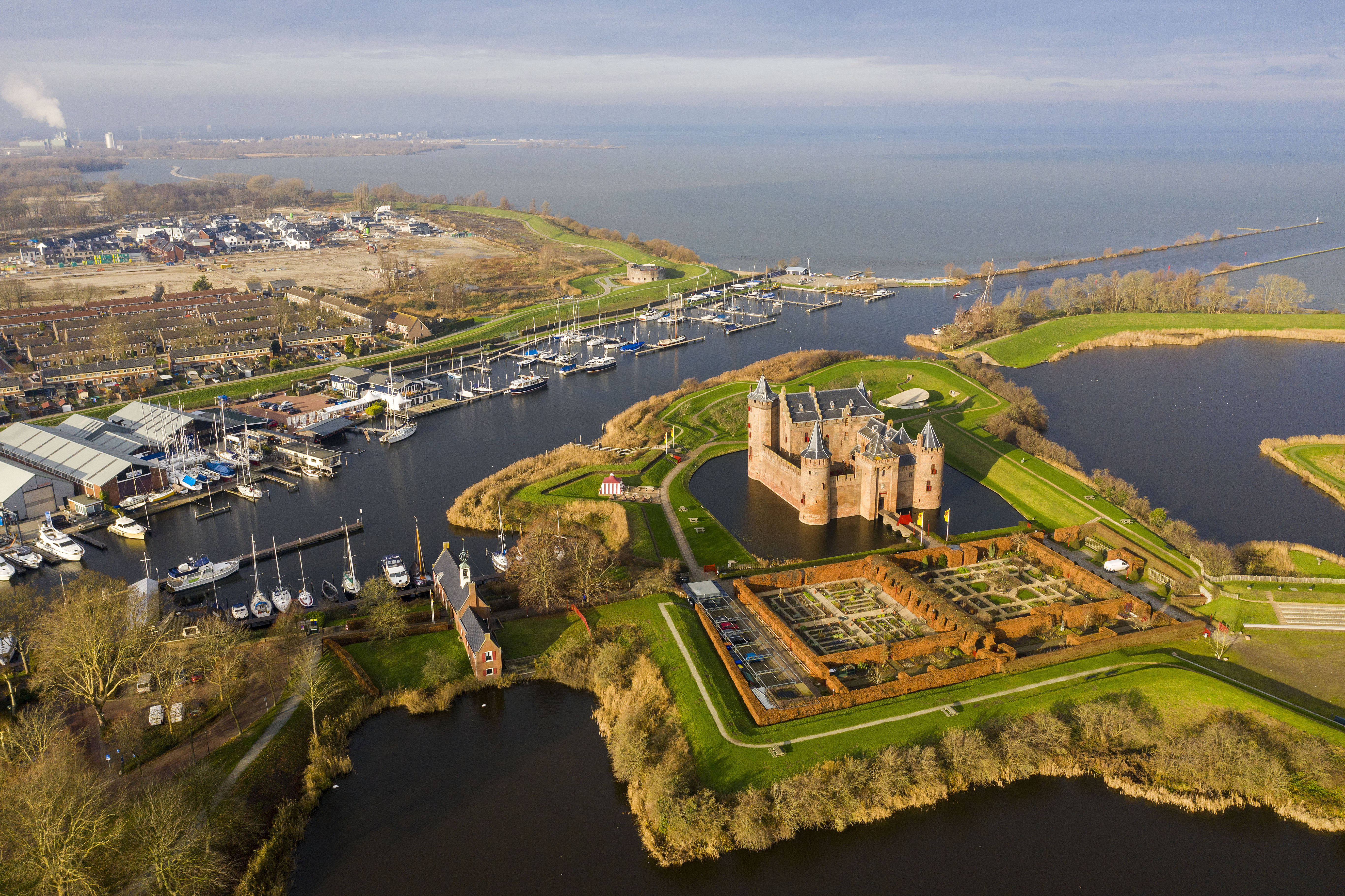